Hard Red Winter Wheat Quality MapsBased on Crop Survey byPlains Grains, Inc.
October 13, 2016
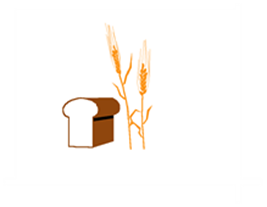 1
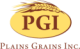 Plains Grains, Inc. Grainsheds
2
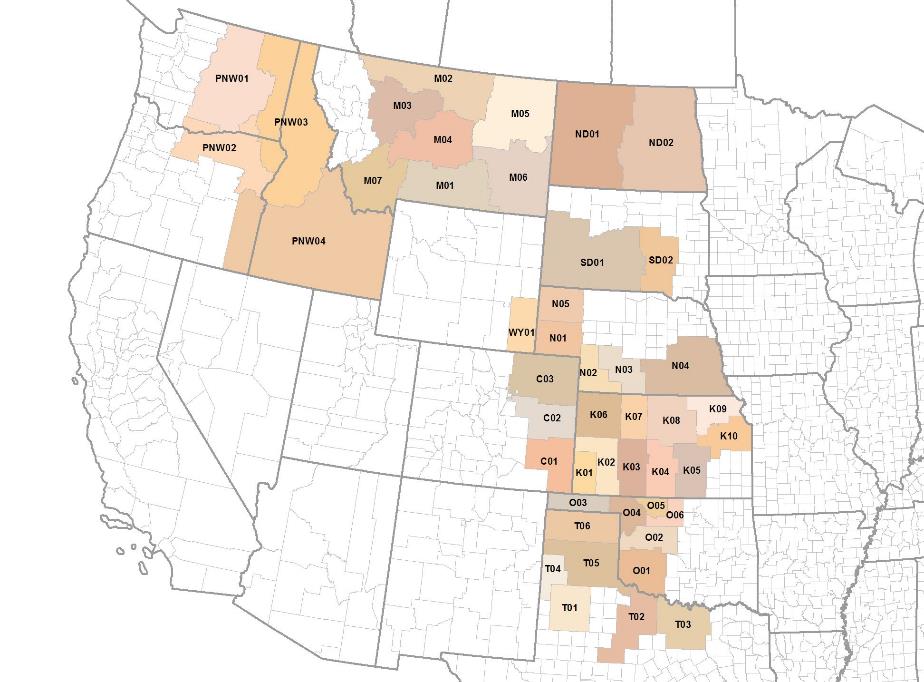 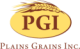 Plains Grains, Inc. GrainshedsGulf (darker background) and PNW Export Areas
Test Weight (lbs/bu), By GrainshedIndividual Samples
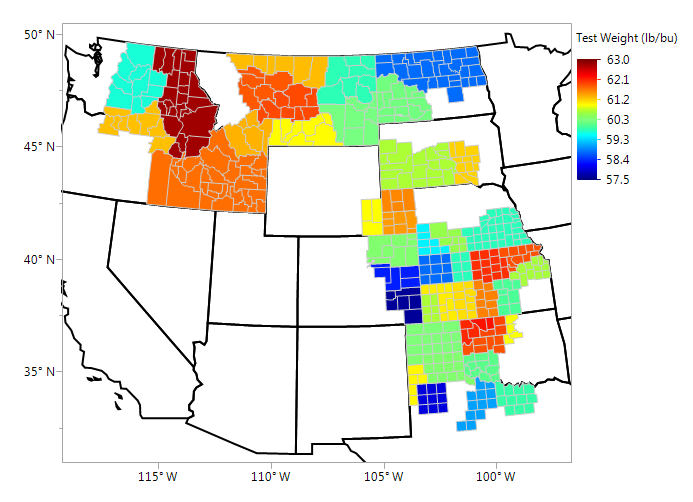 4
Test Weight (kg/hl), By GrainshedIndividual Samples
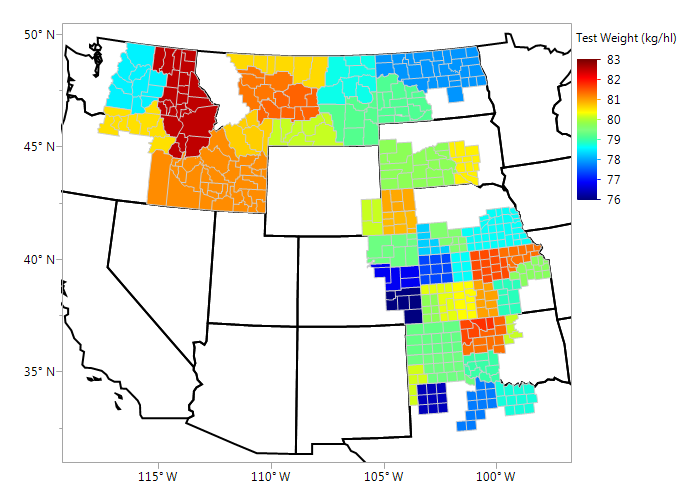 5
Wheat Moisture (%), By grainshed Individual Samples
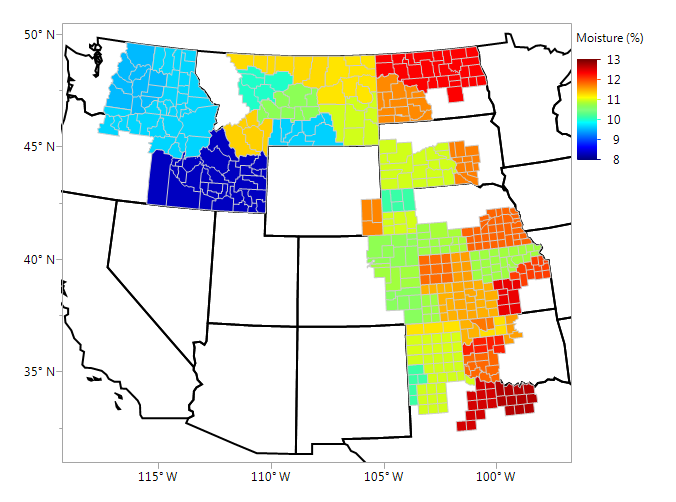 6
Damaged Kernels (%), By GrainshedIndividual Samples
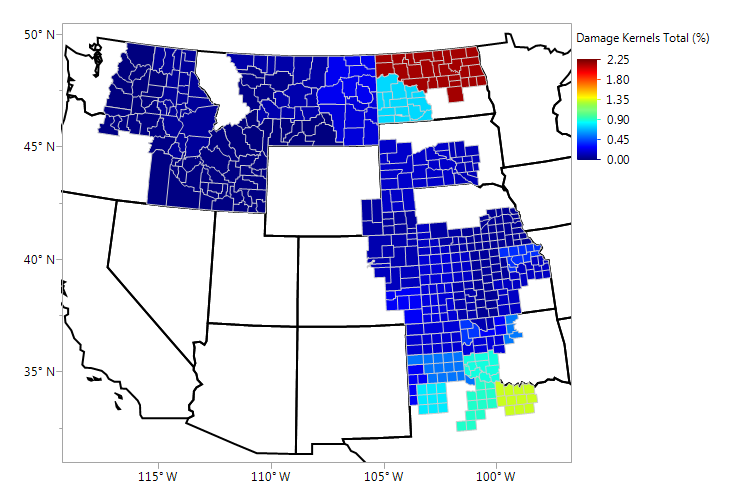 7
Foreign Material (%), By GrainshedIndividual Samples
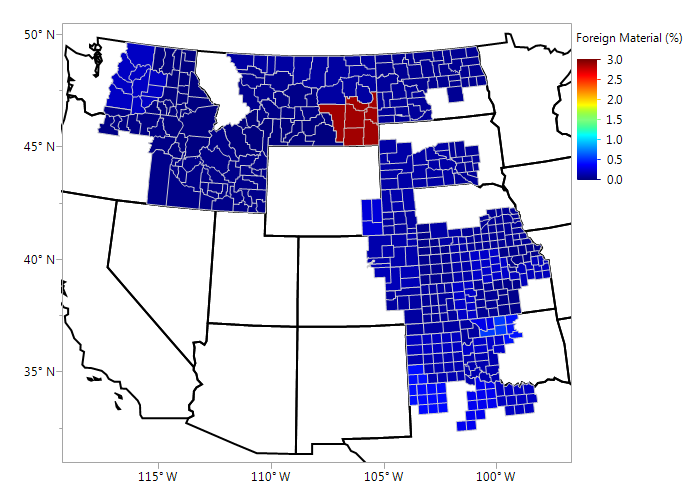 8
Shrunken & Broken (%), By GrainshedIndividual Samples
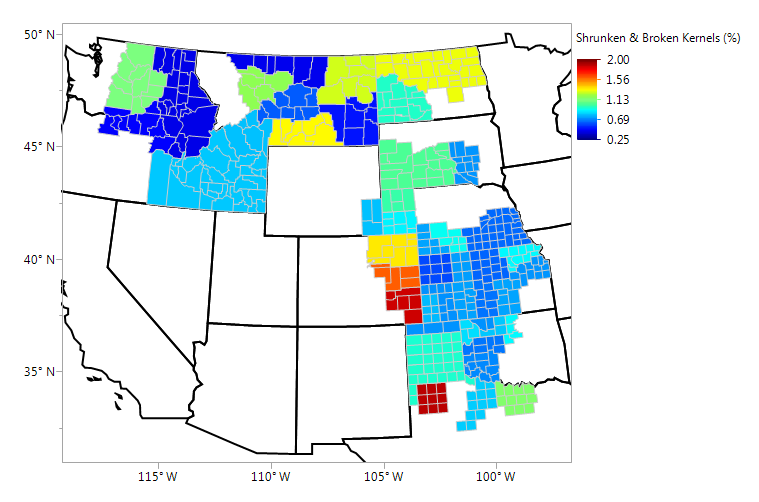 9
Total Defects (%), By GrainshedIndividual Samples
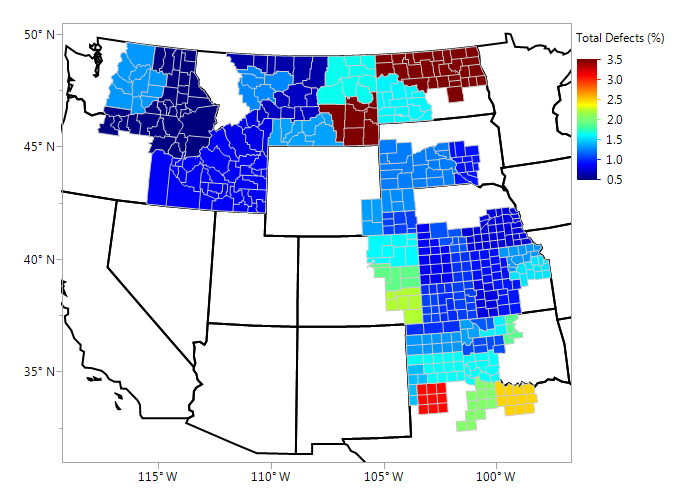 10
Dockage (%), By GrainshedIndividual Samples
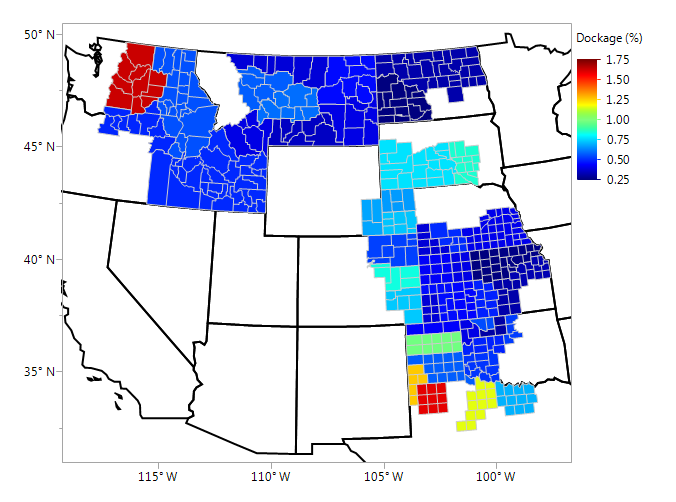 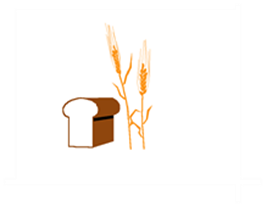 11
Wheat Protein (%), By GrainshedIndividual Samples
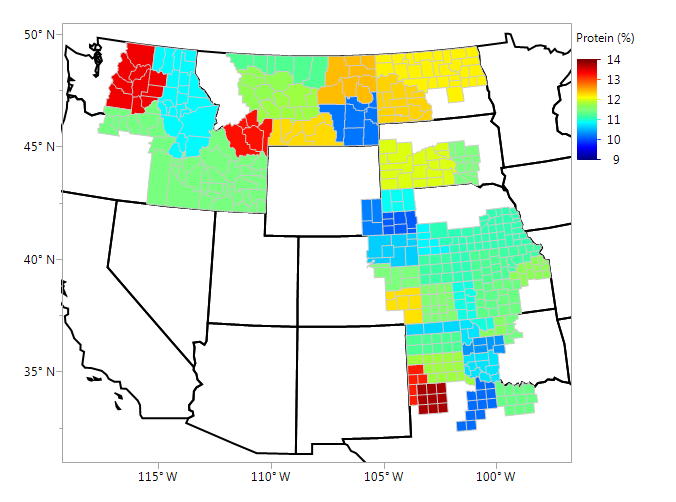 12
Test Weight (lbs/bu), By GrainshedHWWQL, Individual Samples
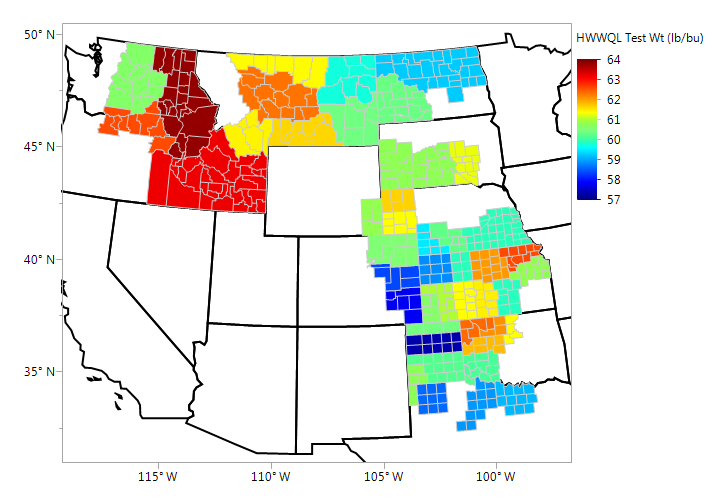 13
Test Weight (kg/hl), By GrainshedHWWQL, Individual Samples
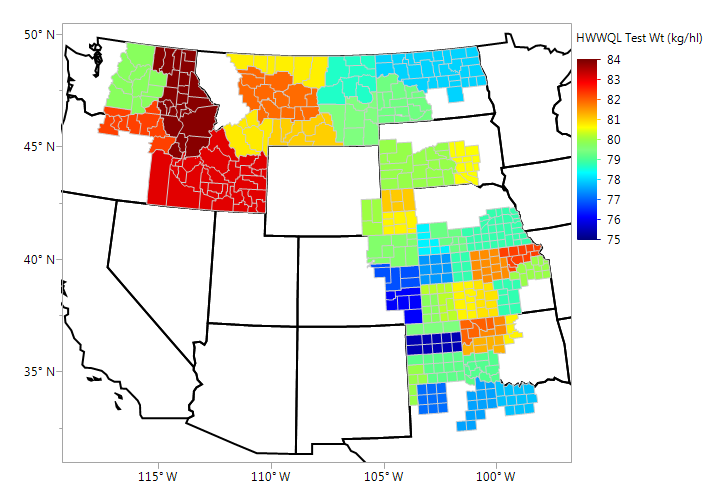 14
Kernel Size, Large (%), By GrainshedIndividual Samples
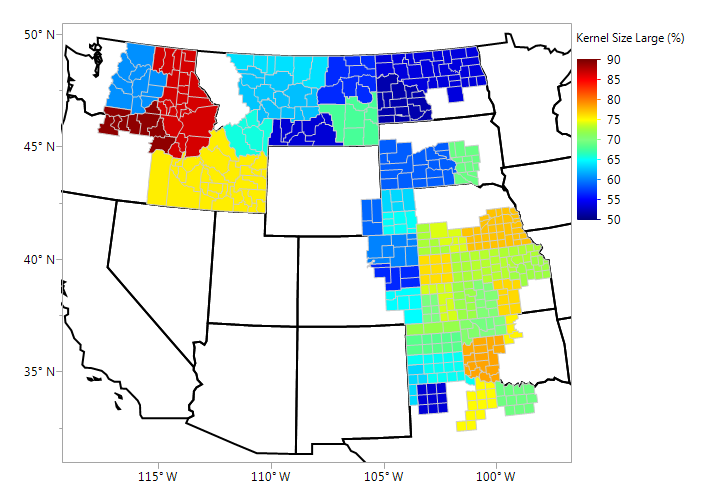 15
Kernel Size, Medium (%), By GrainshedIndividual Samples
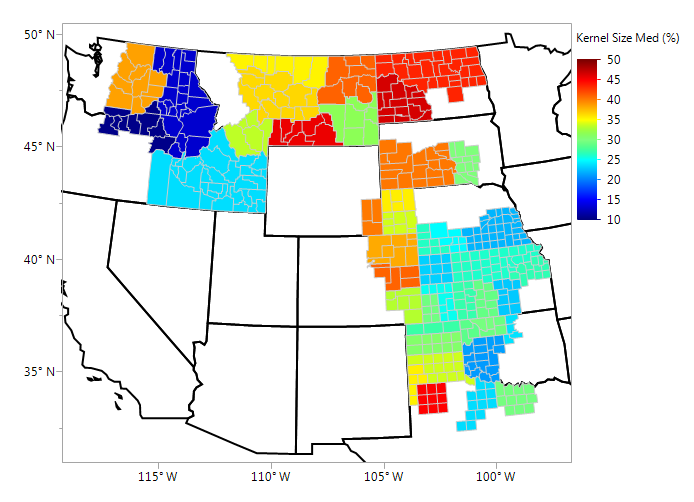 16
Average Kernel Weight (mg), By GrainshedSKCS, Individual Samples – Updated 10/13/2016
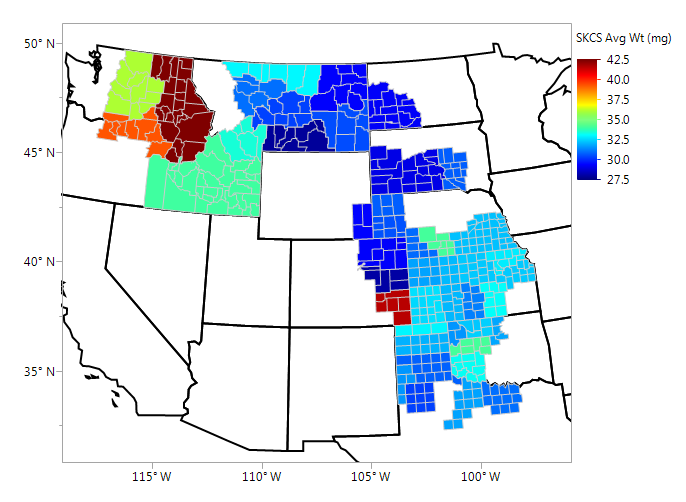 17
Average Kernel Diameter (mm), By GrainshedIndividual Samples - Updated 10/13/2016
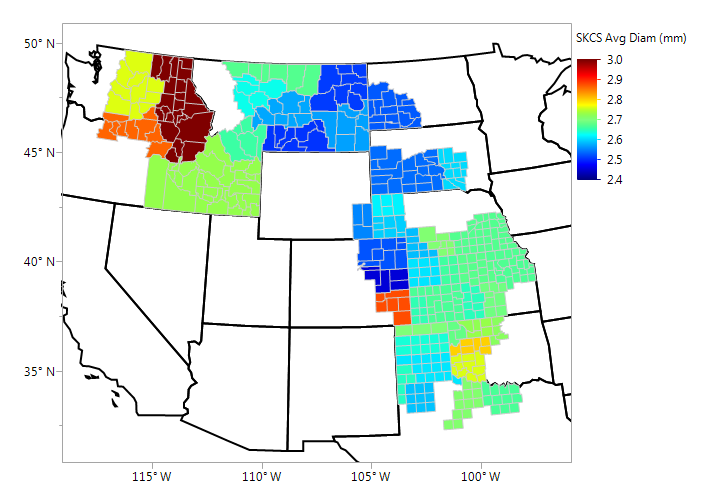 18
Average Kernel Hardness (SKCS), By GrainshedIndividual Samples - Updated 10/13/2016
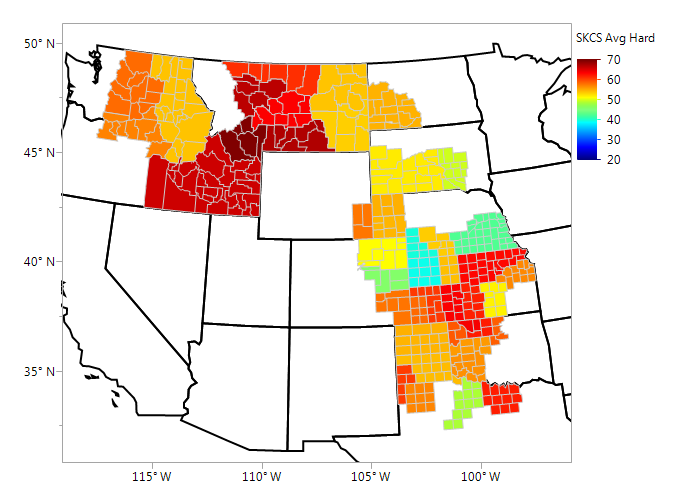 19
Kernel Moisture (%), By GrainshedSKCS, Individual Samples - Updated 10/13/2016
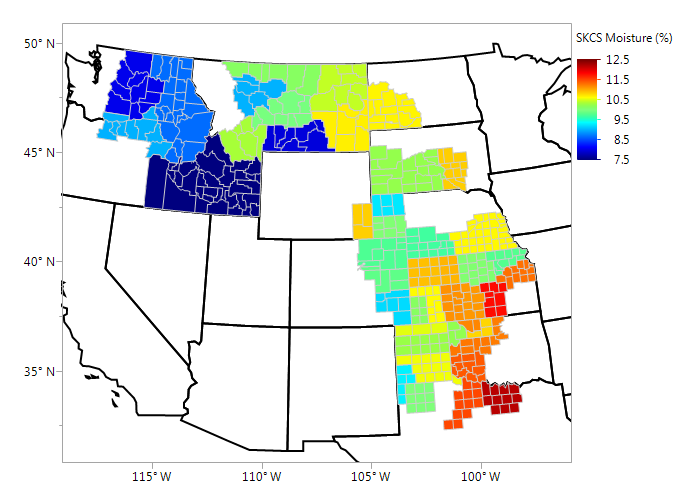 20
Thousand Kernel Weight (g), By GrainshedIndividual Samples - Updated 10/13/2016
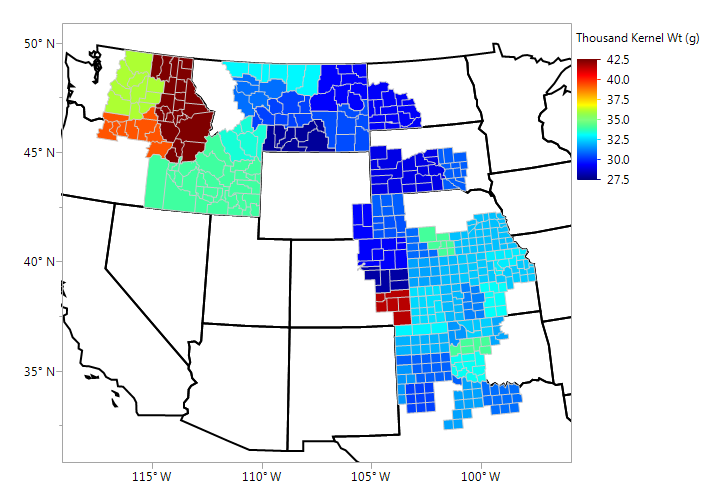 21
Wheat Moisture (%), By GrainshedNIR, Individual Samples - Updated 10/13/2016
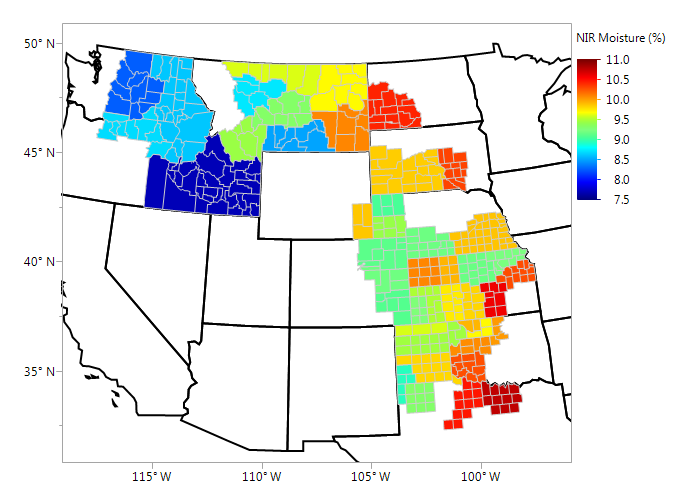 22
Wheat Protein (12% mb, %)NIR, Individual Samples - Updated 10/13/2016
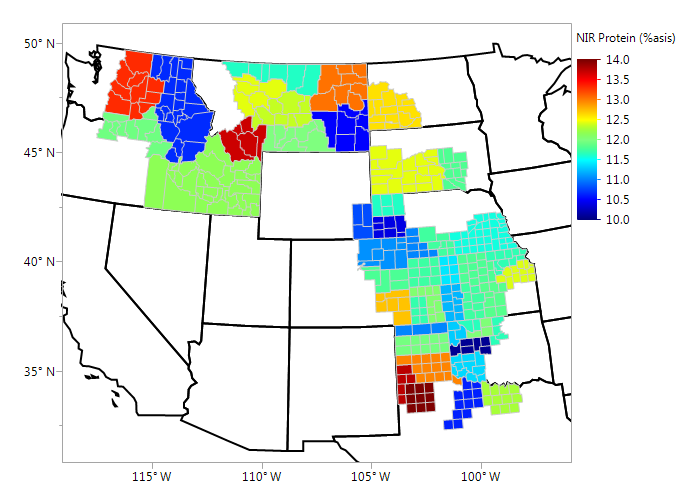 23
Wheat Falling Number (sec), By GrainshedIndividual Samples - Updated 10/13/2016
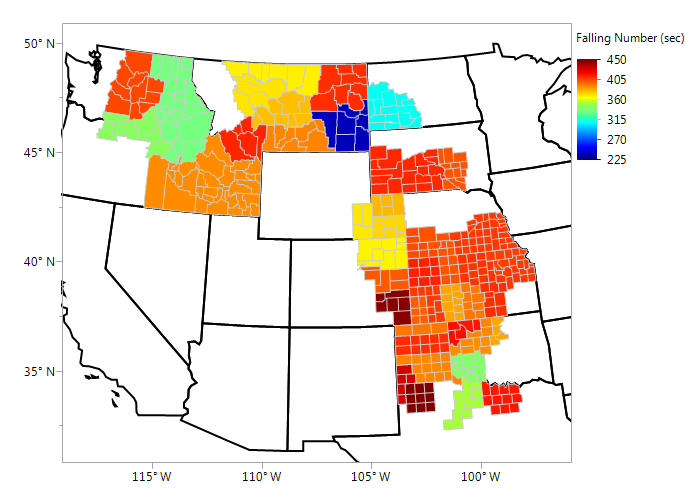 24
Buhler Flour Yield(%), By GrainshedComposite Sample Averages - Updated 10/13/2016
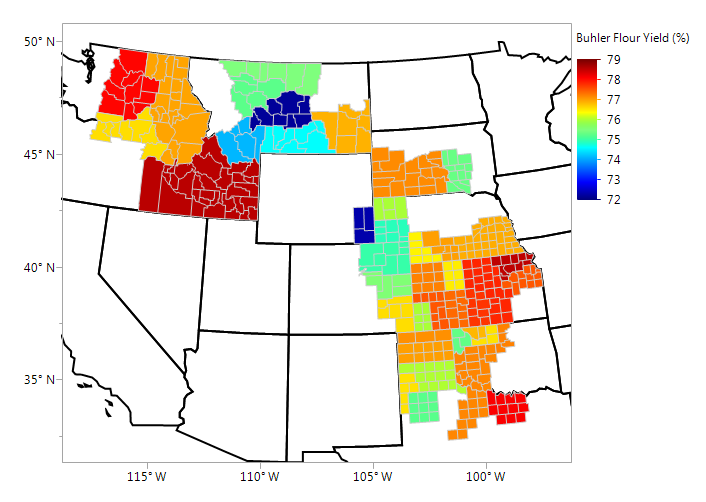 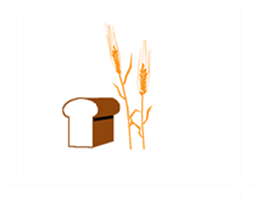 Zeleny Sedimentation (cc)By Grainshed, Composite Sample AveragesUpdated 10/13/2016
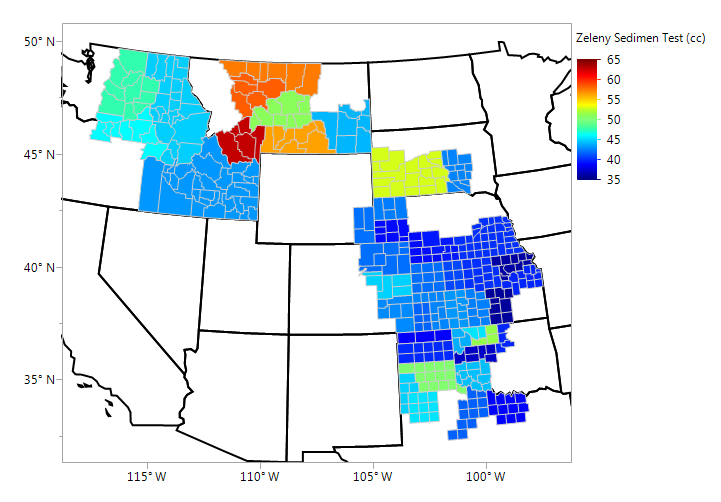 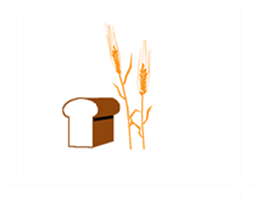 Wet Gluten (%), By GrainshedComposite Sample Averages - Updated 10/13/2016
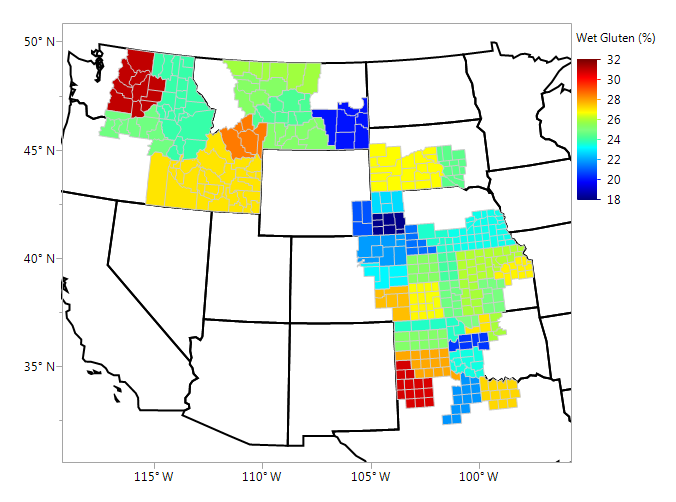 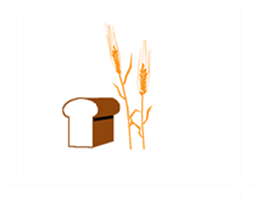 Dry Gluten (%), By GrainshedComposite Sample Averages - Updated 10/13/2016
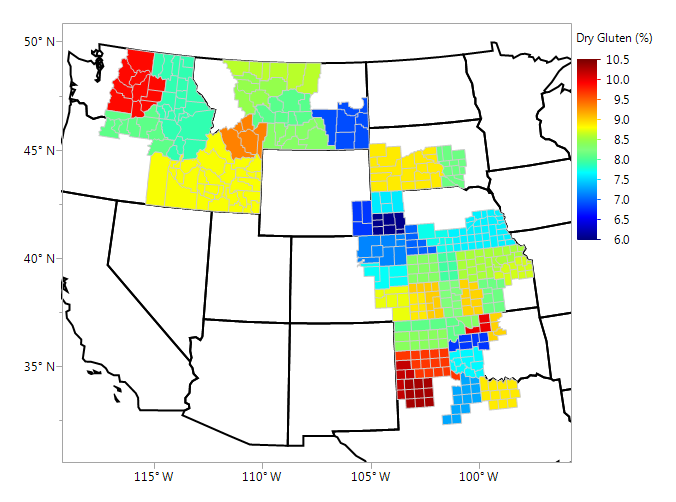 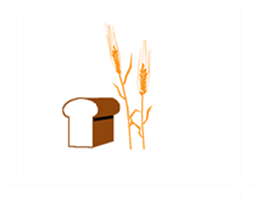 Gluten Index, By GrainshedComposite Sample Averages - Updated 10/13/2016
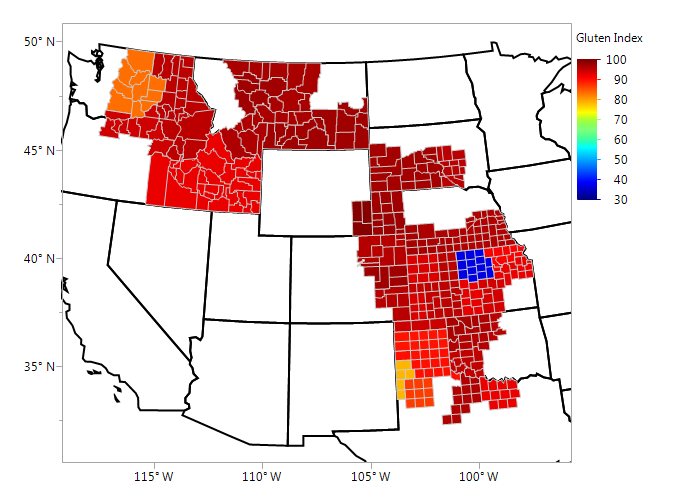 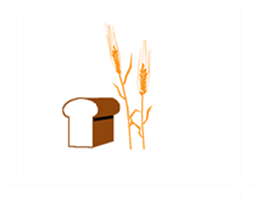 Farinograph Absorption (%, 14% mb), By Grainshed, Composite Sample AveragesUpdated 10/13/2016
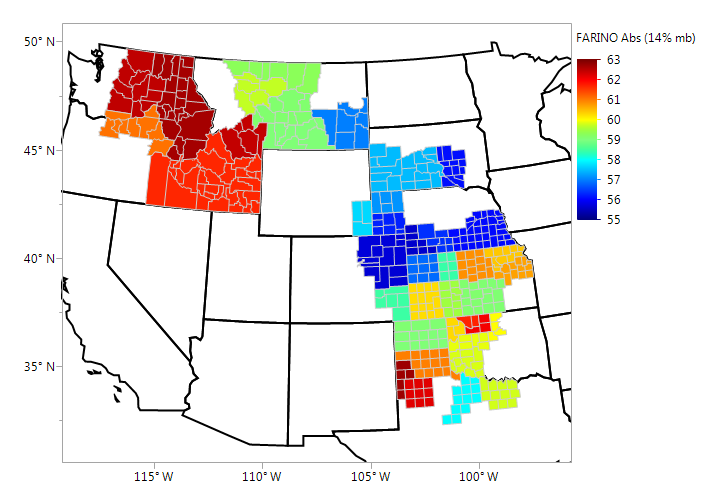 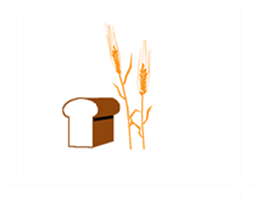 Farinograph Stability (min), By Grainshed, Composite Sample Averages Updated 10/13/2016
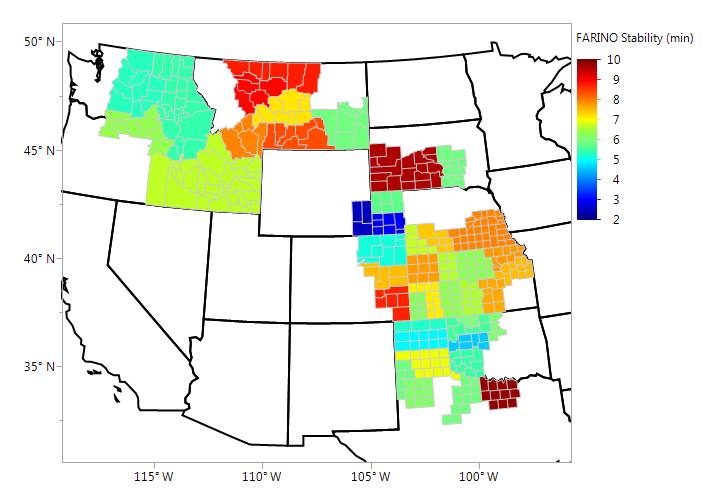 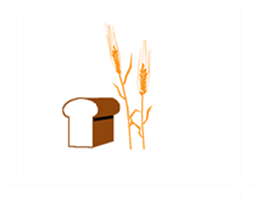 Alveograph W (10-4j), By GrainshedComposite Sample Averages - Updated 10/13/2016
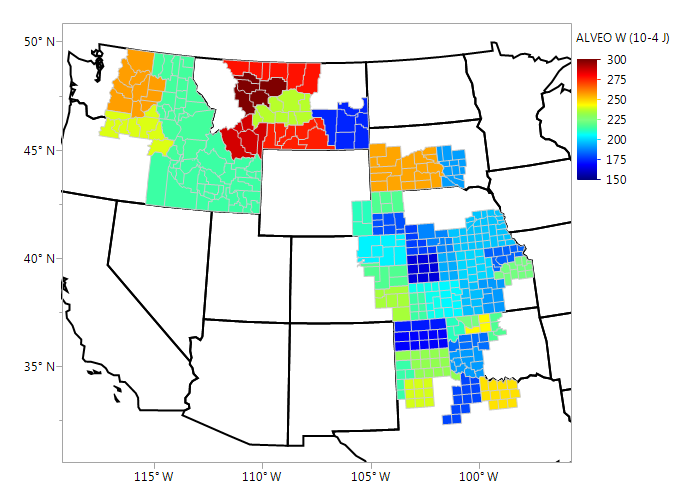 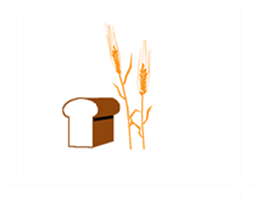 Alveograph P/L Ratio, By GrainshedComposite Sample Averages - Updated 10/13/2016
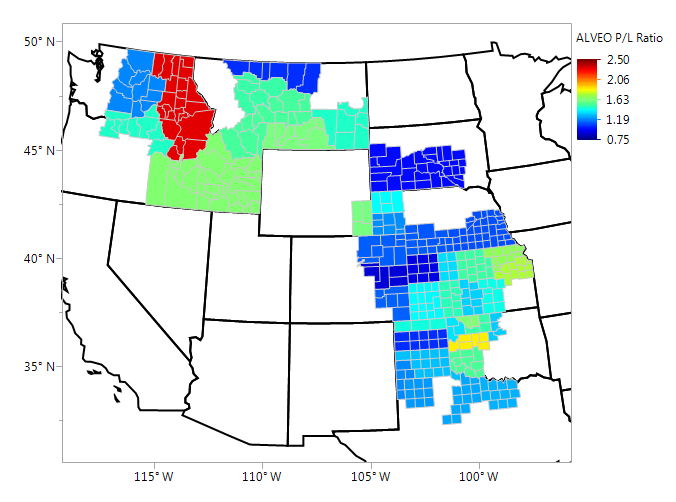 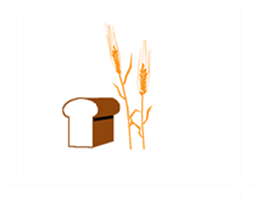 Bake Absorption (%)Composite Sample Averages - Updated 10/13/2016
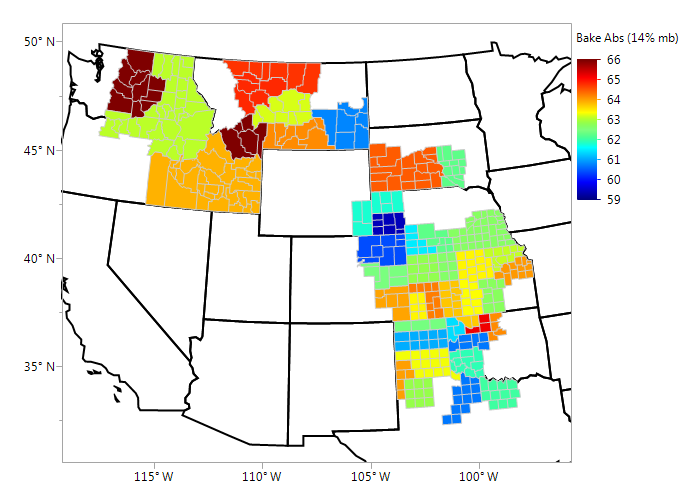 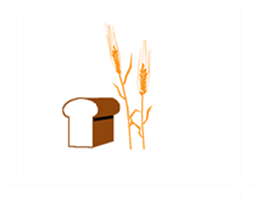 Loaf Volume, ccComposite Sample Averages - Updated 10/13/2016
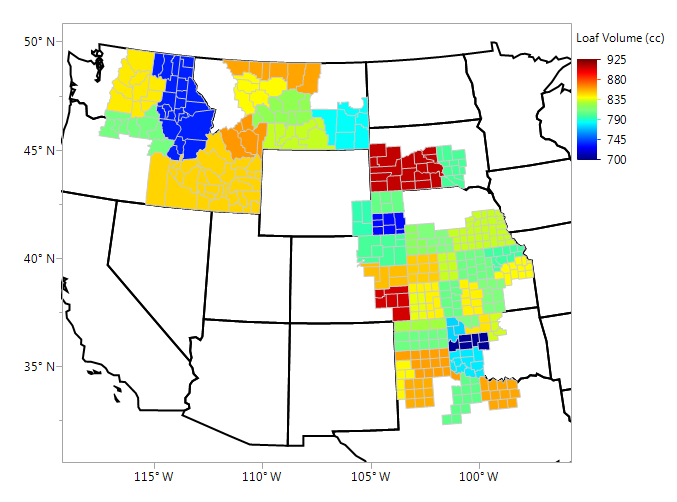 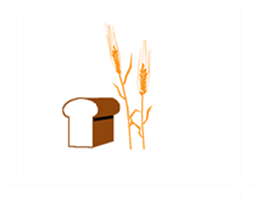